Loan Management System
Efficient Solutions for Loan Processing and Management
Prepared by:
Chandni Bhandari
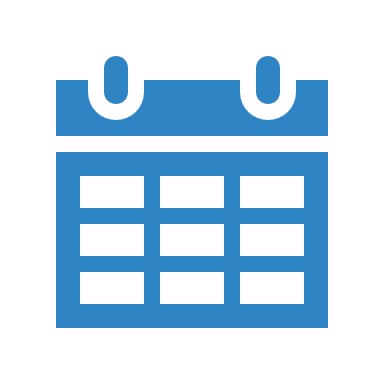 28th December 2024
Situations/Problems:
High volume of loan applications
Manual errors in loan processing 
Complex interest rate calculations
Delayed approvals and disbursements
Inefficient repayment tracking
Limited reporting and analytics
Regulatory compliance challenges
Purpose of Loan Management System:
Automate loan application and approval process
Ensure accuracy in interest calculations
Keep a regular check on the health of loan
Streamline repayment tracking and management
Enhance customer experience with faster processing
Provide comprehensive reporting and analytics
Ensure compliance with financial regulations
Project objectives:
Provide a user-friendly interface for customers and staff
Reduce time and efforts required for loan processing and repayment tracking
Implement secure data storage and security for sensitive information
Use data insights to improve decision making and risk assessment
Reduce manual mistakes through automation and validation checks 
Design the system to handle increasing volumes and new functionalities
Success Criteria:
Efficiency in loan processing with minimal delays
Accuracy in financial calculations like Interest rates, repayment schedules and outstanding balances
Positive feedback from customers and staff regarding ease of use and reliability
 The system adheres to all applicable financial regulations and standards
All customer and financial data are stored and transmitted securely with no breaches reported
Ability to track loans, repayment and outstanding balances in real time
The system can handle an increasing number of users and transactions as the business grows
Automated workflows eliminate common human errors in loan processing
Advanced analytics provide actionable insights for risk management and performance optimization
Operational costs are reduced through process automation and streamlined workflows
Methods and Approaches:
WATERFALL APPROACH
Stage 1: Requirement Gathering
Requirement Gathering: We will gather the requirements using various elicitation techniques and prepare Business Requirement Document (BRD) -
Prototyping
Interview
Individual
Group
Brainstorming
Reverse Engineering
Black Box
White Box
Observation
Active
Passive
Documentation
Focus Groups
Homogeneous
Heterogeneous
Workshops
Prepare
Execute
Wrap-up
JAD Sessions
Survey
Open-ended
Close-ended
Stage 2: Requirement Analysis
Requirement Analysis: We will analyse the gathered requirements using various techniques like – 






After all validations and verifications, the business requirements will be converted into functional requirements
Capturing all the functionalities, As Is of the business and stakeholders information in Functional Requirement Document (FRD)
Stage 3: Design
Creating solution to the problems
Team involved in designing – 
Business Architect
Technical Architect
Tech Lead
SME
System will be designed like screens, database and programs
Design Report or SRS (System Requirement Specification) will be prepared
Stage 4: Testing
Types of testing – 
System Integration Testing (SIT)
User Acceptance Testing (UAT)
Stage 5: Implementation/Deployment
Implementation: Running the code for the very first time in production
Deployment: Moving code from development environment to production
This is Go Live stage
Prepare implementation plan capturing steps of implementation, maintenance stage and details of support team
Budget
Resources
Time Duration
Risk and Dependencies
Risks:
Currently using a third-party software and the contract is going to expire soon
Inhouse software is required to reduce the cost
Inability to handle a growing number of users or transactions
Failures or delays in services from third-party providers
Vulnerabilities in the underlying software
Dependencies:
Availability of reliable servers, cloud services and internet connectivity
Availability of trained personnel to manage and maintain the system
Timely updates and fixes in the software
Thank You